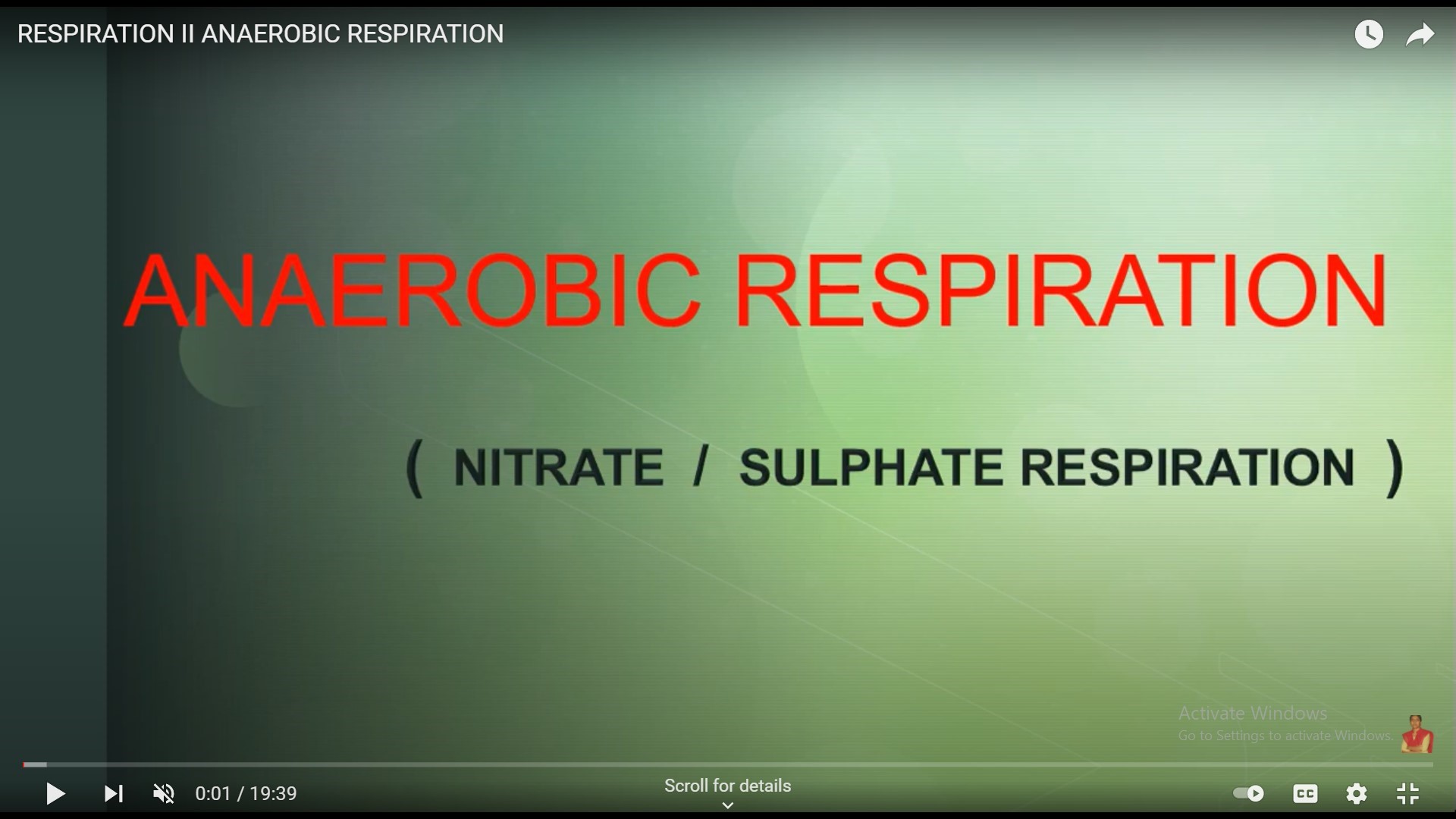 Class: II B.Sc.,Microbiology
By
    A.Swedha
    Assistant Professor
    Department of Microbiology
    Jamal Mohamed College(Autonomous)
    Trichy
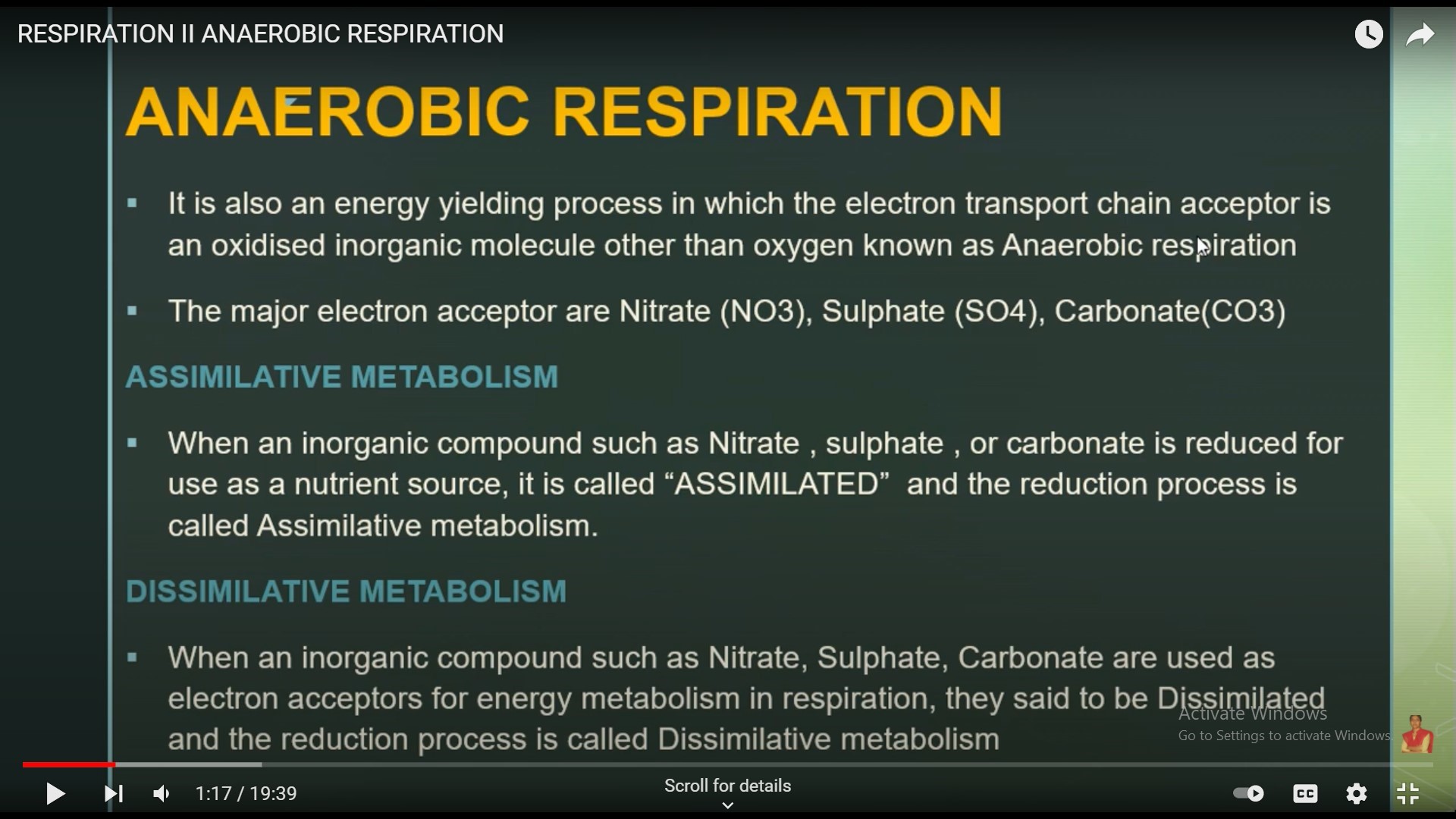 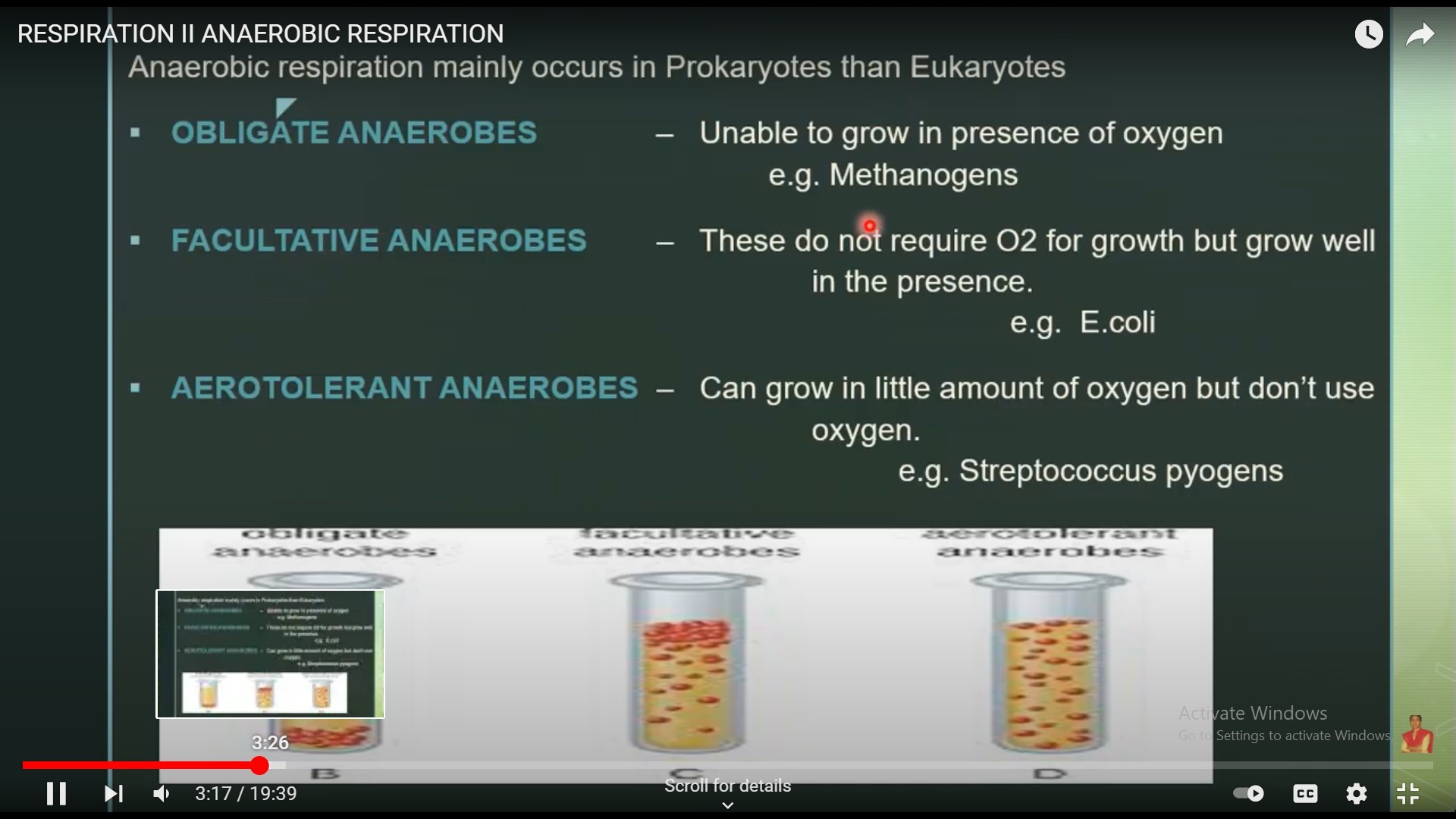 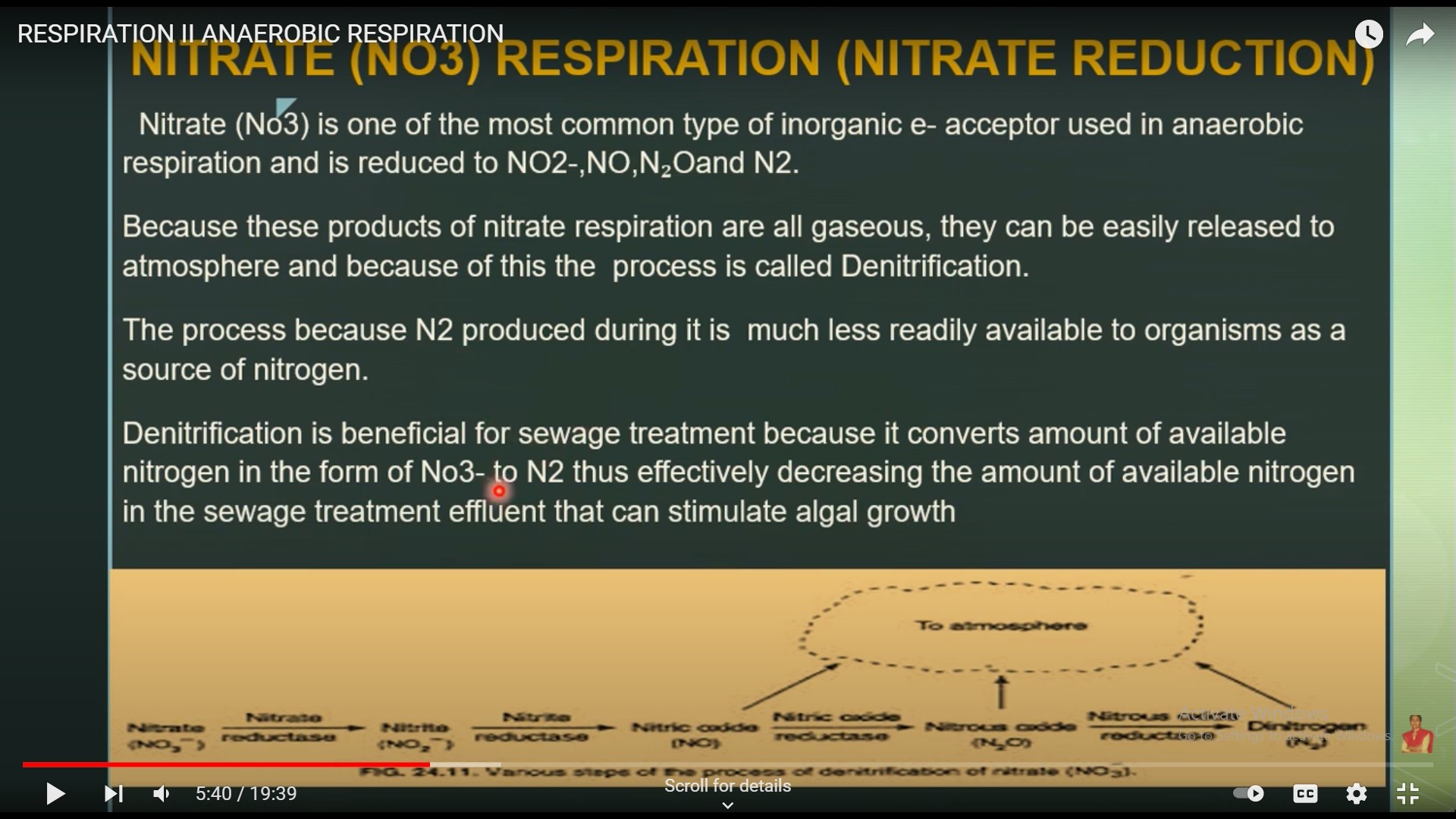 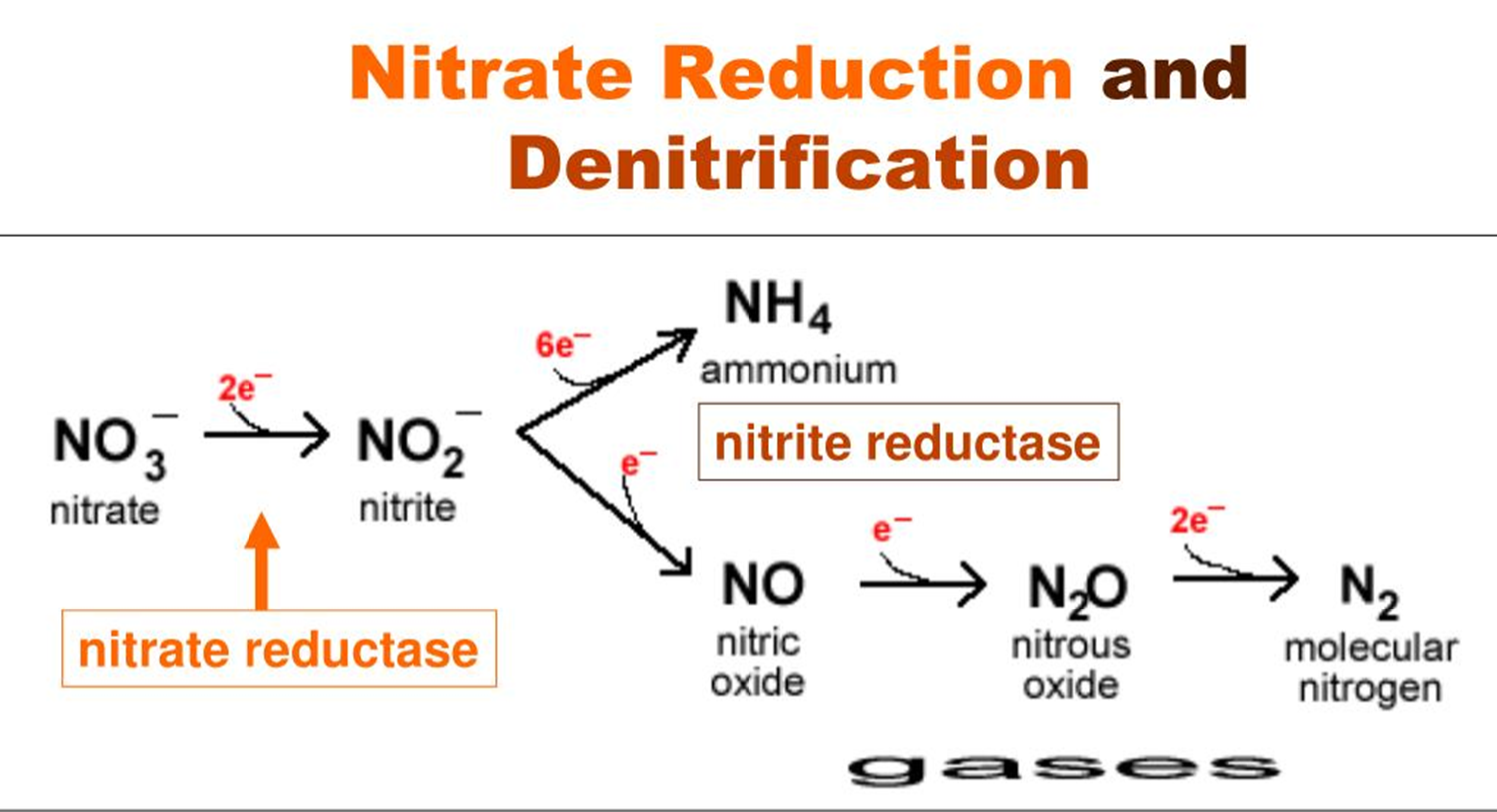 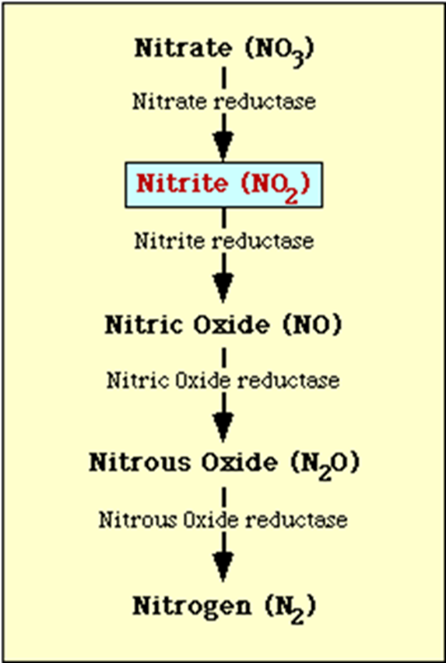 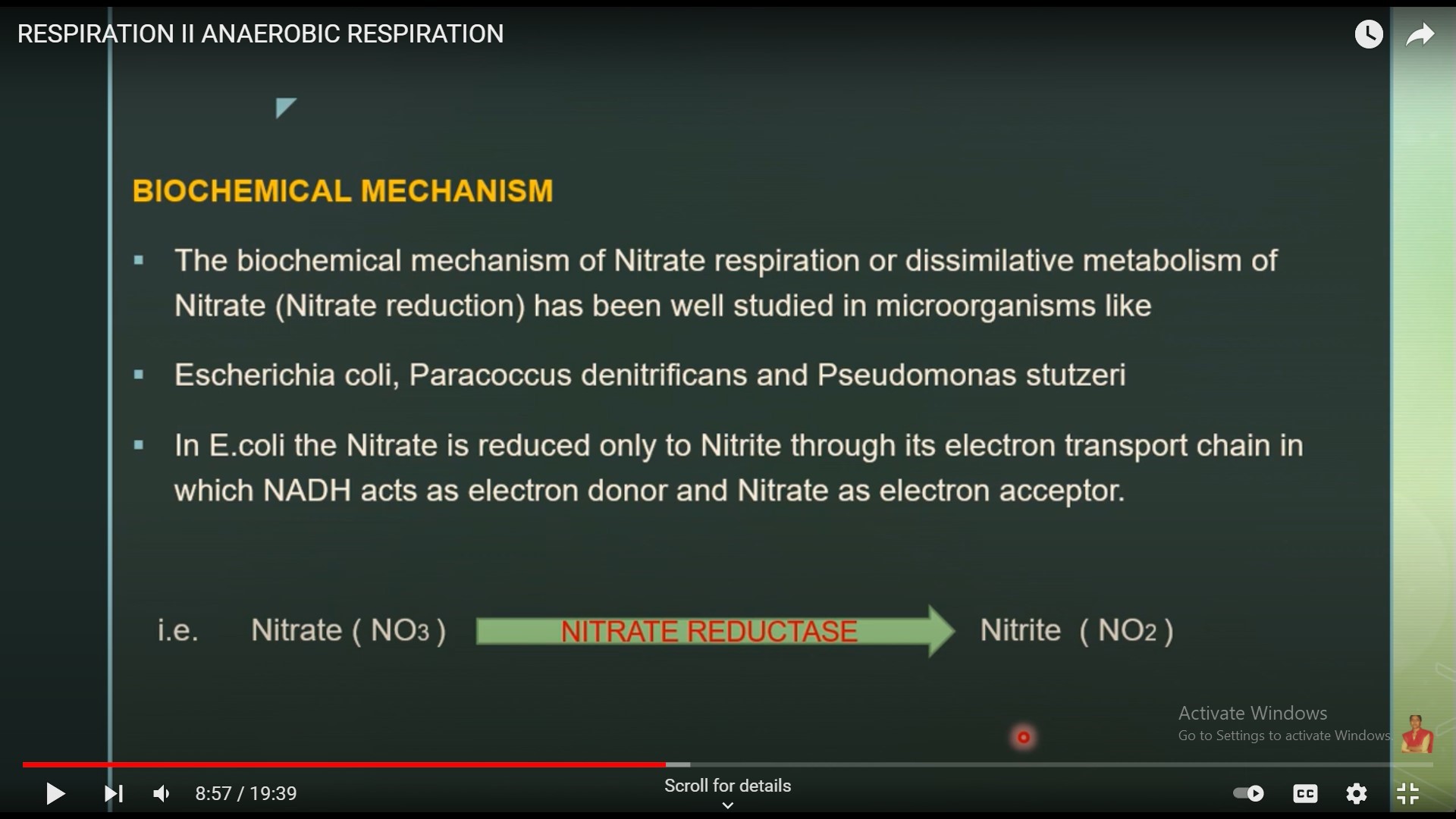 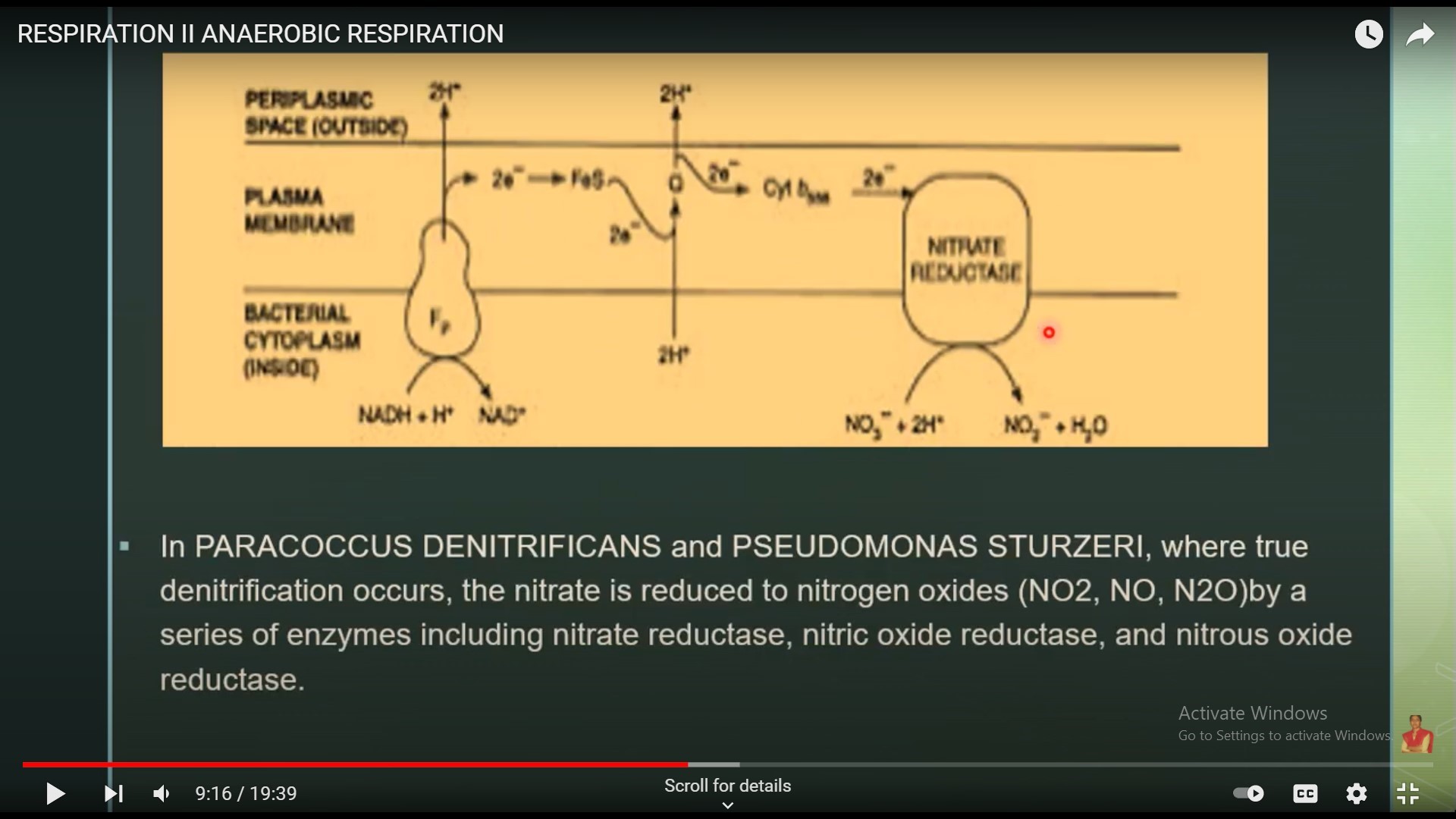 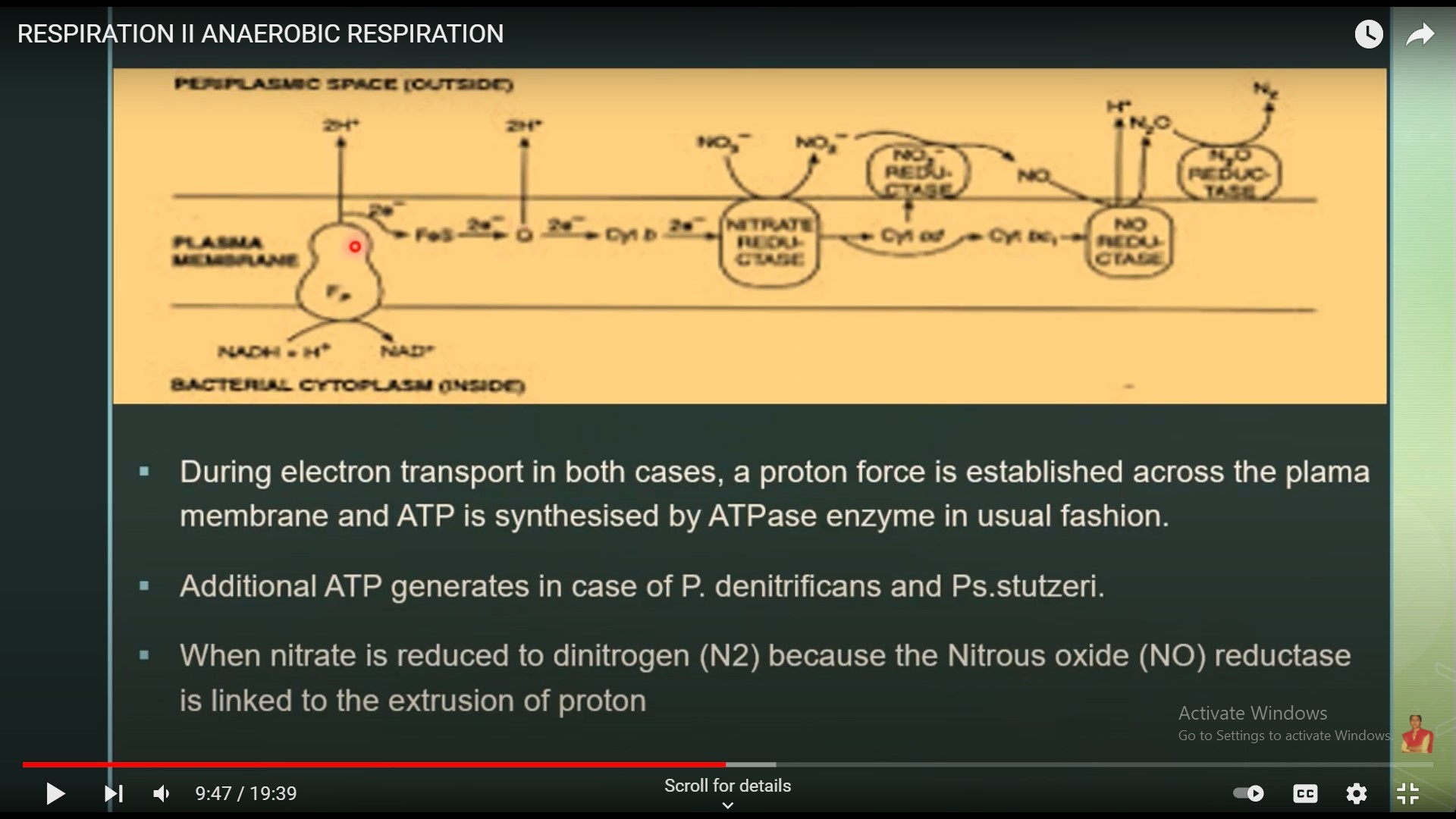 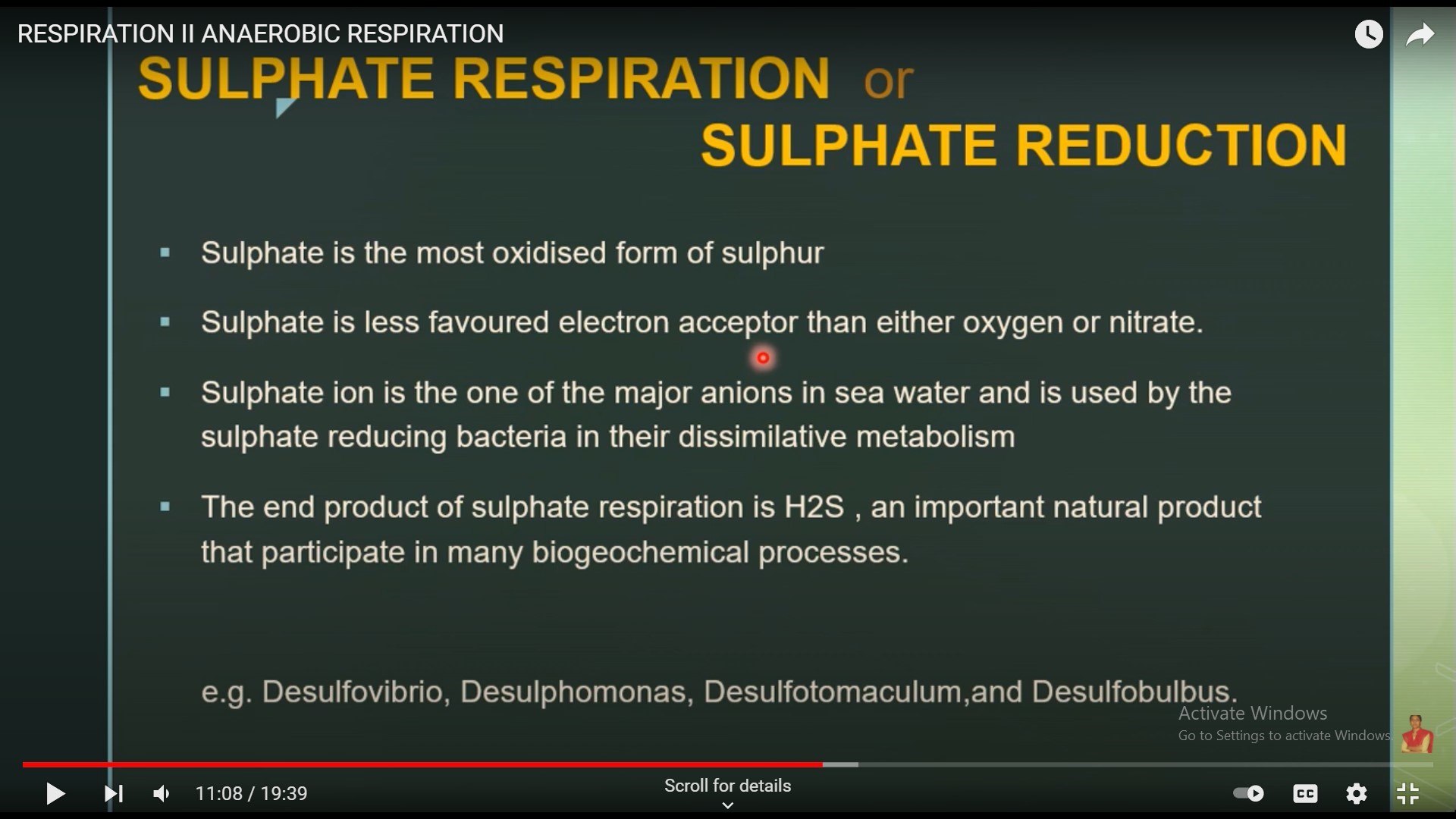 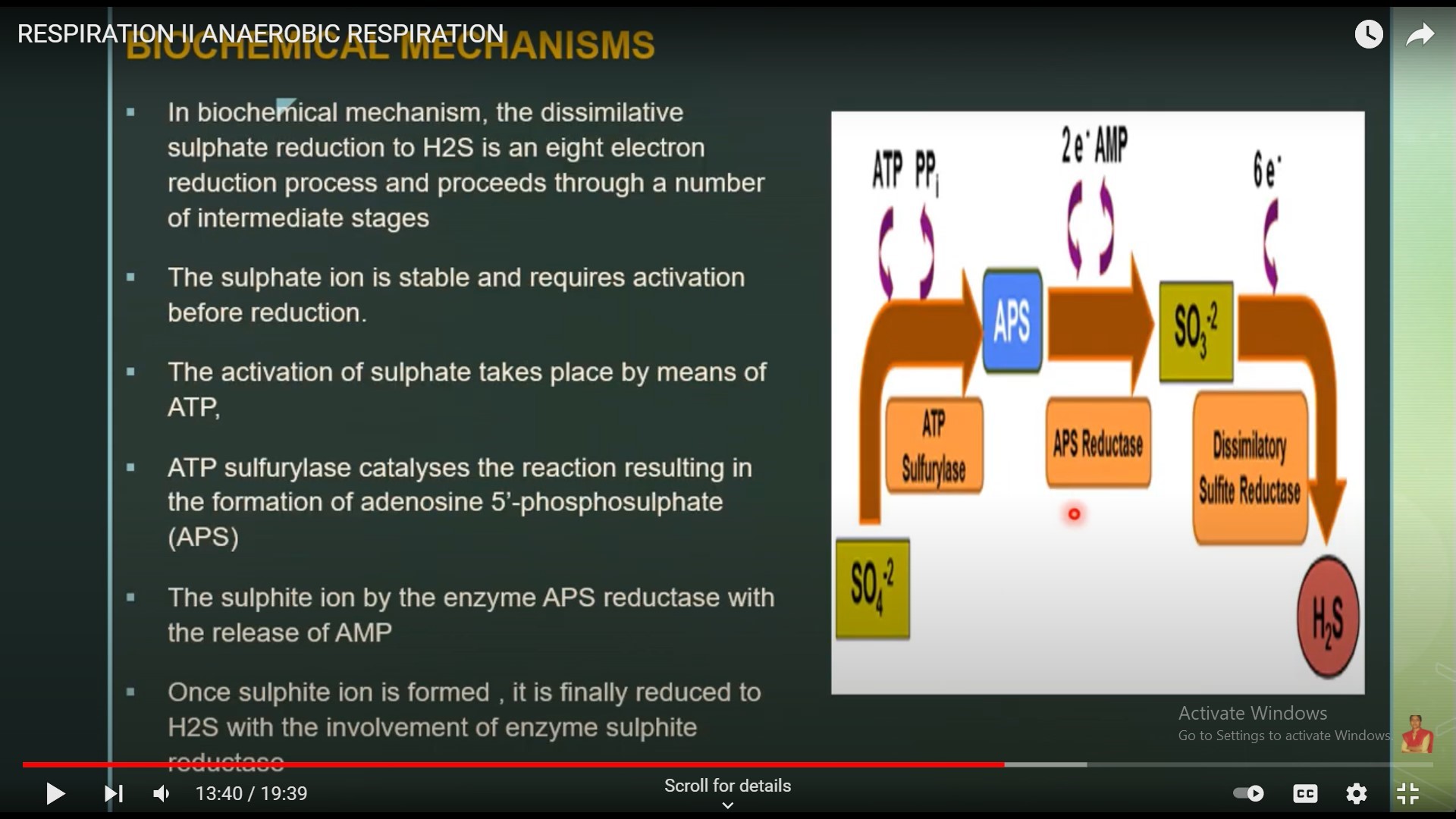 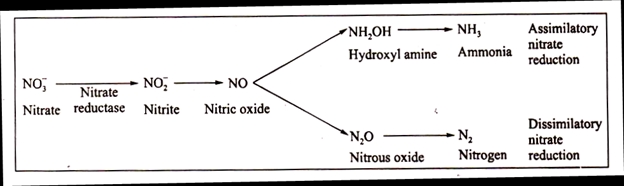